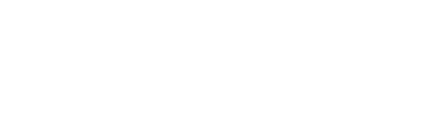 Einleitung
Einführender Universitätskurs (EK)
ABWL Produktion & Logistik

o. Univ. Prof. Dr Richard Hartl 

Sommersemester 2014
http://prolog.univie.ac.at/teaching/LVAs/EK-ABWL/SS14/
Einordnung dieses Kurses im Rahmen der ABWL
Pflichtmodule Studieneingangsphase (1.Semester)
Studieneingangs- und Orientierungsphase
Pflichtmodule Kernphase                  (2. – 6. Semester)
ABWL 1 Finanzwirtschaft
ABWL 2 Marketing
ABWL 3 Organisation und Personal
EK ABWL Prod & Log
ABWL 4 Produktion & Logistik           8 ECTS / 4 SSt
ABWL 5 Innovations- und Technologiemanagement
VK ABWL Prod & Log
etc…
Organisatorisches
Voraussetzungen: StEOP   Anmelden durch Unterschrift
 Abmeldung bis 25.03.2014 möglich

 leicht geblockt in 10 Einheiten von 16:30 – 18:30
 2 volle Stunden mit 5-10 Minuten Pause

 Beurteilungskriterien
 Zwischentest:                          06.05.2014  16:30-18:30	   45%
 Endtest :                                  24.06.2014  18:15-20:15     46%
 Hausübungen (e-Learning-Plattform)	                               9%
Skriptum
Arbeitsunterlage
 ersetzt nicht den Besuch der Lehrveranstaltung       	(Anwesenheitspflicht!)

 eventuelle Druckfehler vorbehalten
   nicht auswendig lernen, sondern versuchen den Inhalt
   zu verstehen
Produktionstheorie, Produktionsplanung, Produktionsmanagement I
Produktionstheorie: 
Beschreibung des Transformationsprozesses: 
  Faktoreinsatz  Ausbringung durch Produktionsfunktionen 
  Gliederung der Produktionsfaktoren
  Behandlung von diversen Produktionsfunktionen,…
Statisch (sagt nichts darüber aus, wie die Wertschöpfungsprozesse 	 in der zeitlichen Abfolge ihrer Einzelschritte gestaltet werden sollen.)
	 versus
 Dynamische Aspekte (zu welchen Zeitpunkten welche   						Entscheidungen getroffen werden sollen) werden im Rahmen der 			Produktionsplanung und –steuerung behandelt.
Produktionstheorie, Produktionsplanung, Produktionsmanagement II
Produktionsmanagement:
= eine moderne integrative Sichtweise der vorher genannten Überlegungen im Zusammenhang mit den anderen funktionalen Bereichen des Betriebes 
In der deutschen Betriebswirtschaftslehre wird die Teildisziplin der BWL, in der die Aspekte der betrieblichen Produktion behandelt werden, auch Produktionswirtschaft genannt.
Inhalt und Aufbau der Lehrveranstaltung
Die lang- und kurzfristigen Aspekte der Produktionsplanung und –  	steuerung werden gegliedert nach
 strategischen, 
 taktischen und 
 operativen Aufgaben 
   behandelt.
 Probleme der Logistik wie Lagerung und Transport werden   	angesprochen
Literatur
Vorlesungsbegleitend muss folgendes Lehrbuch gelesen werden:
Günther, H.O., Tempelmeier, H.: "Produktion und Logistik", 8. Auflage, Springer, Berlin, 2009, oder ältere Auflagen.

Viele Beispiele sind dem folgenden Übungsbuch entnommen, wo man auch die Lösungen dazu findet: 
Günther, H.O., Tempelmeier, H.: "Übungsbuch Produktion und Logistik", 7. Auflage, Springer, Berlin 2010 (in der Bibliothek bzw. im Buchhandel erhältlich)

Ergänzende Lektüren: 
Chase, R.B., Aquilano, N.J.: "Production and Operations Management", 7th ed., Irwin, Homewood, Chicago 1995 oder neuere Auflagen.
Kistner, K.P., Steven, M., Produktionsplanung, 3. Auflage, Physica, Heidelberg, 2001.
Neumann, K.: Produktions- und Operationsmanagement, Springer, Berlin, 1996
Zäpfel, G.: Grundzüge des Produktions- und Logistikmanagement, 2. Auflage, de Gruyter, Berlin, 2001.
Elearning Plattform Moodle
Hausübungen (wöchentlich)
 insgesamt 9% aller erzielbaren Punkte
 Zeitfenster:
 ab Dienstag (Tag der LVA) 18:30 
 fällig wenn nicht anders angegeben am Tag der jeweils nächsten Einheit  9:00
 ein Versuch (mehrmalige Abgaben nicht möglich, aber                   	Zwischenspeichern möglich)
Moodle
Einstellungen für Reibungslosen Betrieb
 Cookies müssen zugelassen werden, 
 JavaScript muss aktiviert sein, 
 der Popupblocker muss so eingestellt sein, dass Moodle-Seiten       	zugelassen werden.
Moodle
Einloggen
https://moodle.univie.ac.at
unet-User (aXXXXXXX) und unet-Passwort


 Hilfe zum unet-User	http://zid.univie.ac.at/services/fuer-studierende/
 Passwort ändern	https://data.univie.ac.at/passwd/
 Gültigkeit abfragen	https://data.univie.ac.at/account-info
https://moodle.univie.ac.at
einloggen mit unet-Account
Kurs auswählen
Hausübung auswählen
Hausübung durchführen
1. Seite mit Theoriefragen
Test-Navigation
Fragen beantworten
Bei Theoriefragen können mehrere Antworten richtig sein. Frage wird als richtig gewertet, wenn alle richtigen Antworten angekreuzt sind und keine falsche Antwort.
2. Seite mit Rechenbeispielen
Test-Navigation
Fragen beantworten
Bei Rechenbeispielen kann nur eine Antwortmöglichkeit richtig sein.
Antworten wurden gespeichert. Fortsetzung zu einem späteren Zeitpunkt ist möglich.
Test Abgeben. Nur ein Versuch! Nicht fristgerecht abgegebene Tests können nicht beurteilt werden!
Bewertung erst sichtbar nach Ablauf der Abgabefrist
Eine Frage trägt 0,125% zur Gesamtnote bei
Pdf mit den Lösungen
(erst nach Ende der Abgabefrist sichtbar)
keinen Internetzugang?
EDV-Labore am Oskar-Morgenstern-Platz 
				

  weitere EDV-Labor an der Universität Wien
http://zid.univie.ac.at/pcr-standorte/
Hilfe zu Moodle
allgemeine Infos
http://zid.univie.ac.at/services/fuer-studierende/

 Schulungen
https://www.univie.ac.at/kursdatenbank/elearning.html/#studierende